Mathematics
To count from 1 to 19 and match pictorial and abstract representations of these numbers
Miss Charlton
Independent task
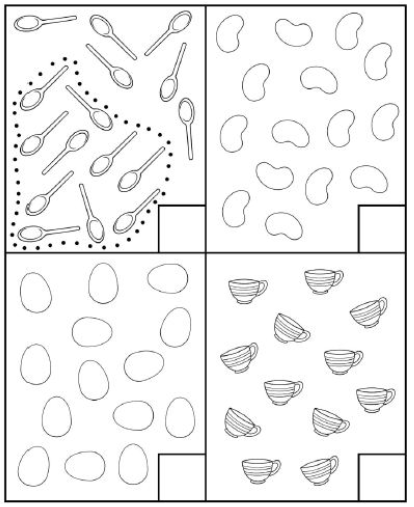 16
‹#›
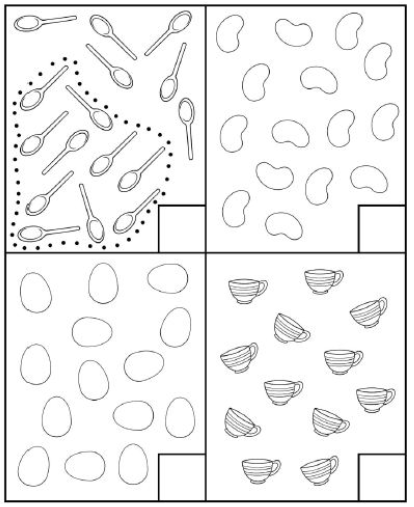 Answers
14
16
12
15
‹#›